Rapid Fire Link Building Tips for Your Content
Ross Hudgens, Siege Media
In 2008, SEO Was This
On-Page Basics
In 2013, SEO is This
VIDEO
ON-PAGE SEO
CONTENT MARKETING
CONTENT STRATEGY
SITE SPEED
UX
MOBILE
Hey, It’s Link Building!
VIDEO
ON-PAGE SEO
CONTENT MARKETING
CONTENT STRATEGY
SITE SPEED
UX
MOBILE
LINK BUILDING VS CONTENT MARKETING IN 2013
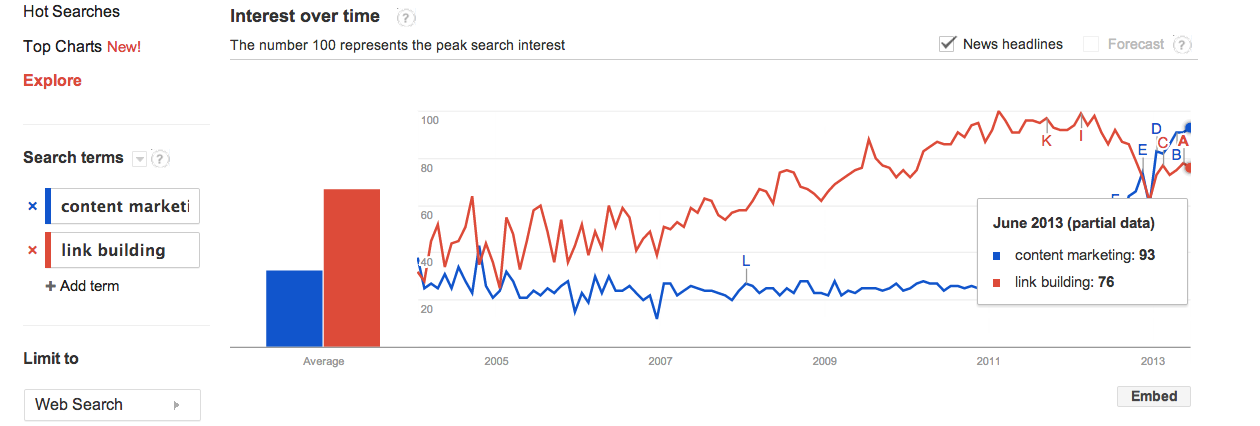 This Number Is Not Going to Zero
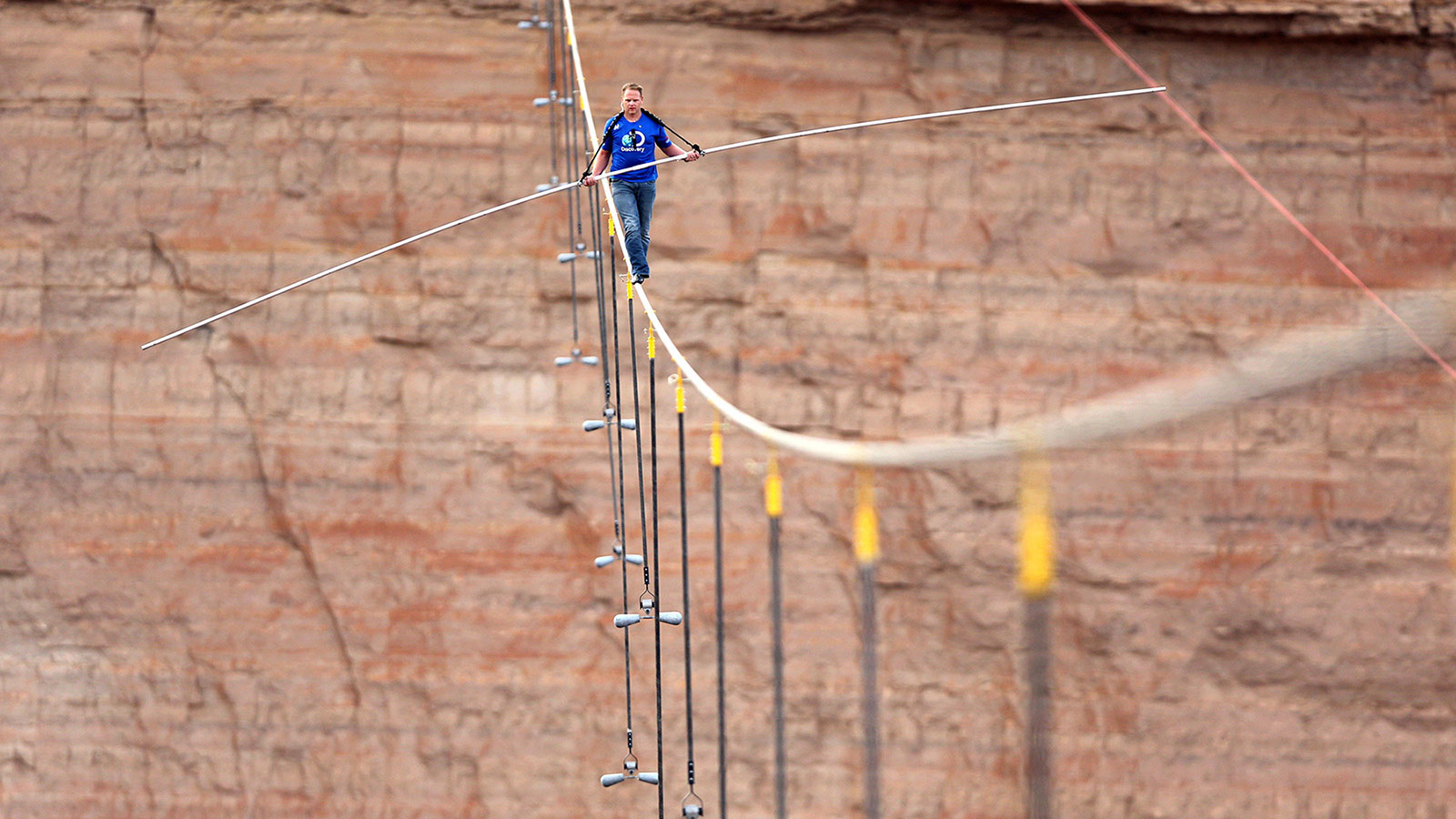 LINK BUILDING BRIDGES THE GAP BETWEEN CONTENT AND WEBMASTER.
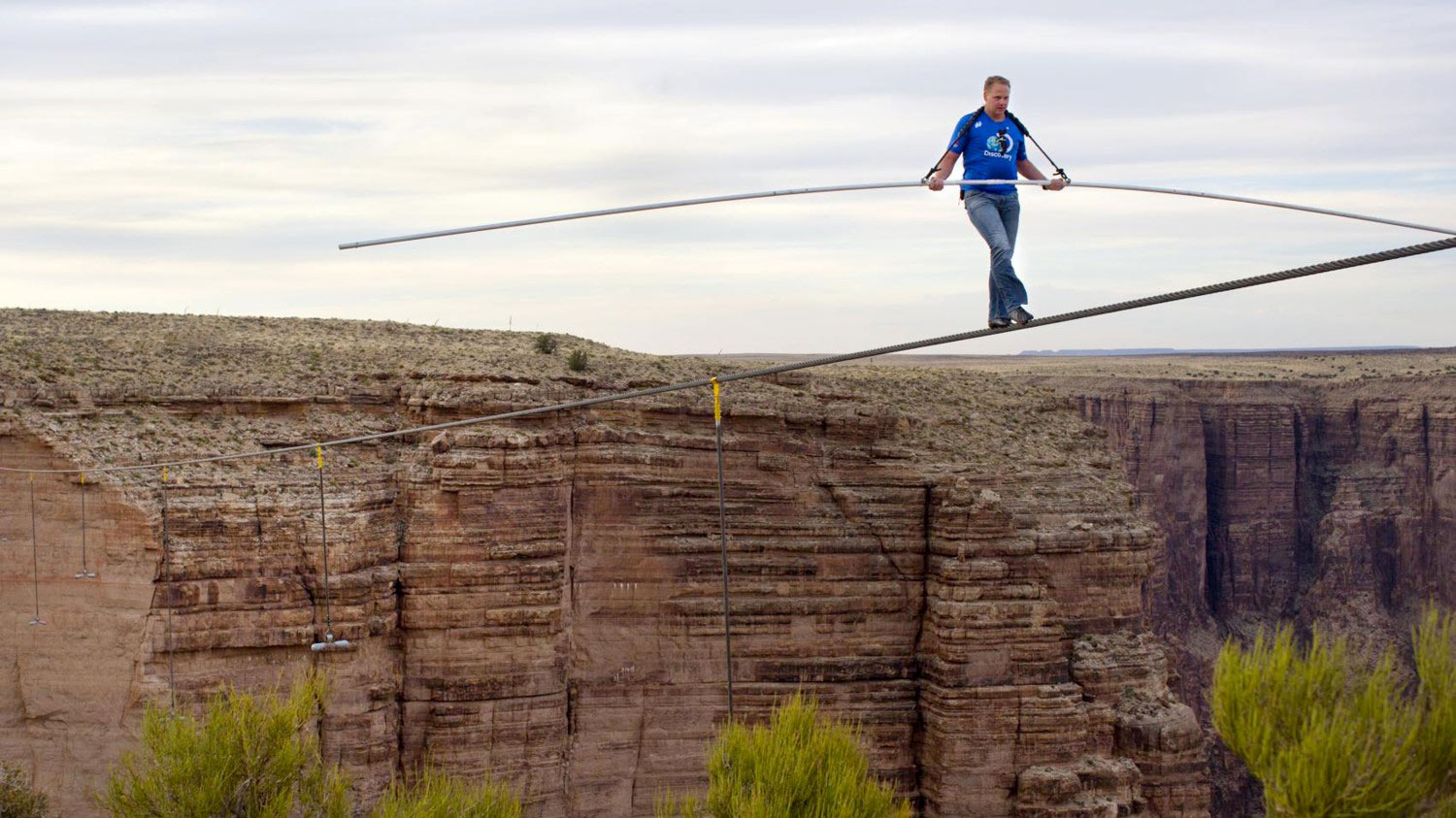 CONTENT STRATEGISTS
LINK BUILDERS
CONTENT MARKETERS
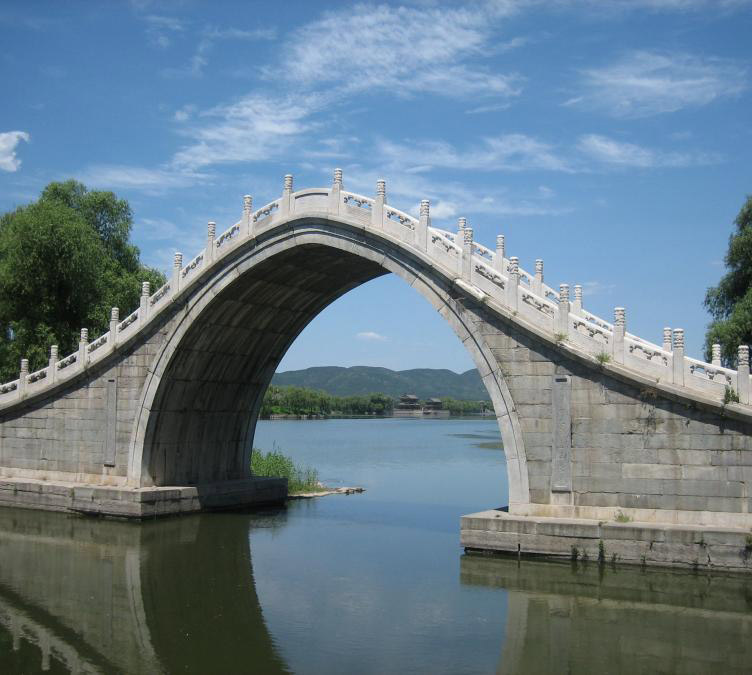 LET’S BRIDGE 
THE GAP.
ACT ONE:
TOOLS
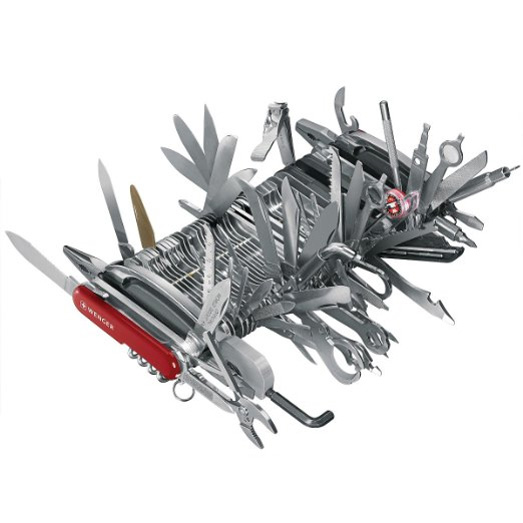 EASILY FIND CONTACT FORMATS 
WITH EMAIL-FORMAT.COM
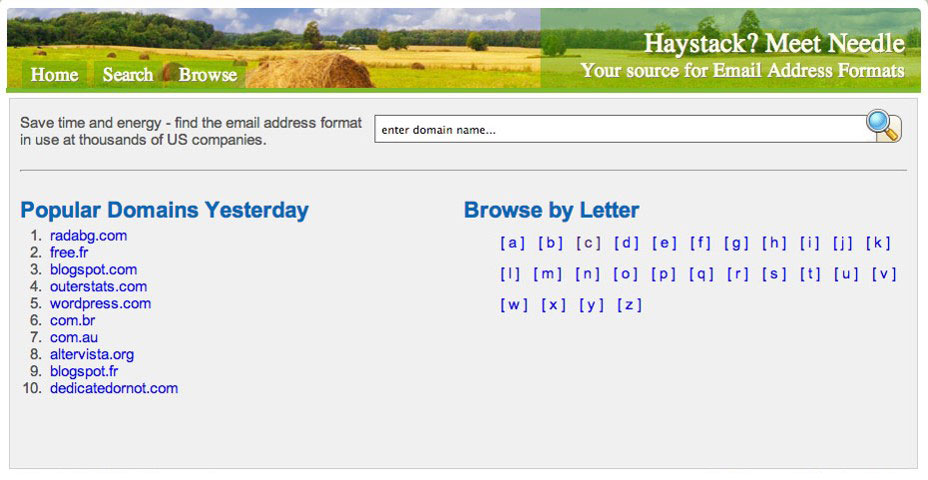 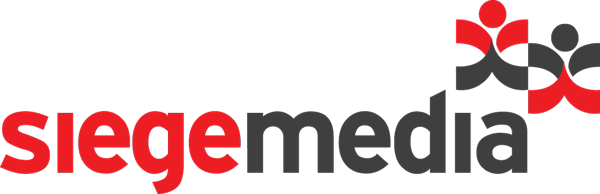 @ROSSHUDGENS
SAVE TIME REMEMBERING OUTREACH
ACCOUNT PWs WITH 1PASSWORD
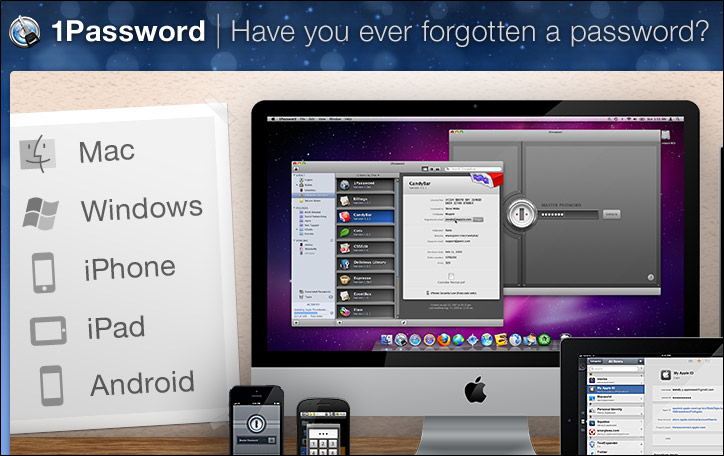 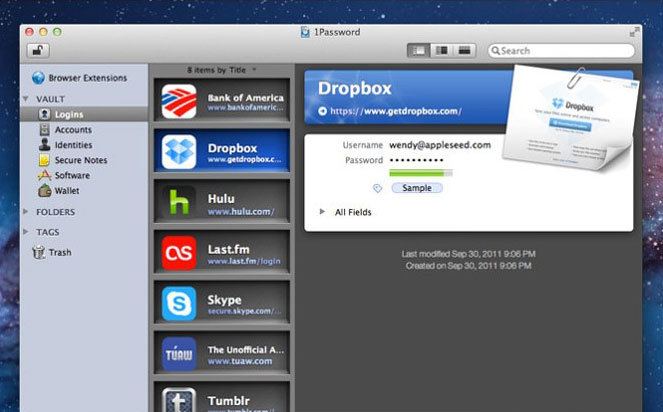 LOCATE OLD CONTENT WITH 
OUTDATED CONTENT FINDER
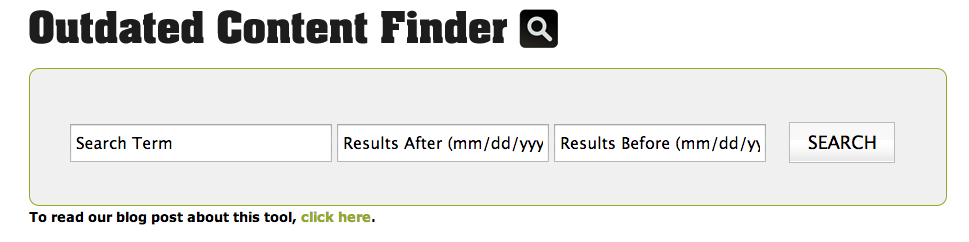 http://www.greenlaneseo.com/outdated-content-finder/
TRACK OPENS FOR BETTER 
FOLLOW-UPS WITH BANANATAG
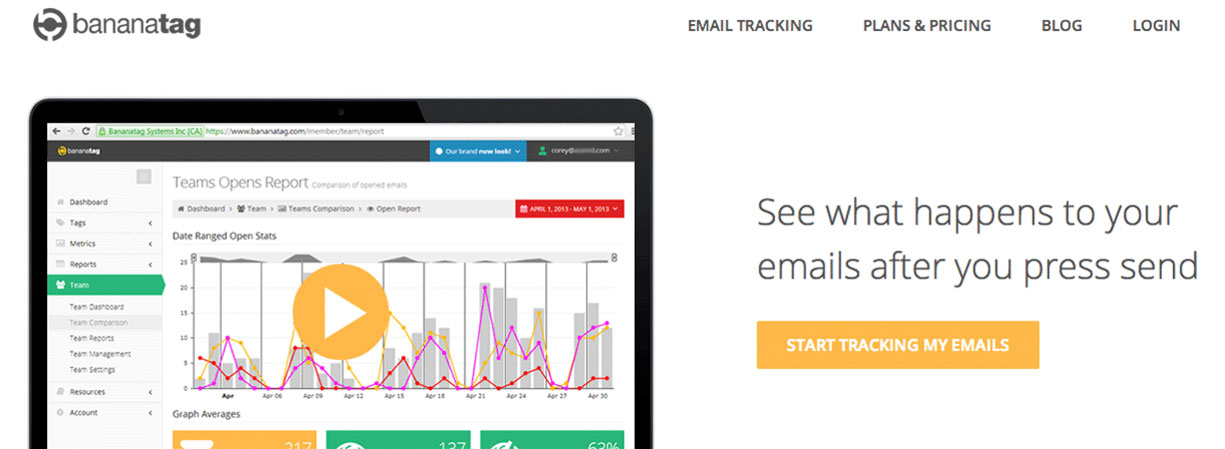 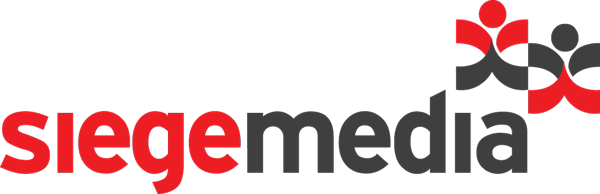 @ROSSHUDGENS
EASILY BULK OPEN URLS WITH LINKCLUMP
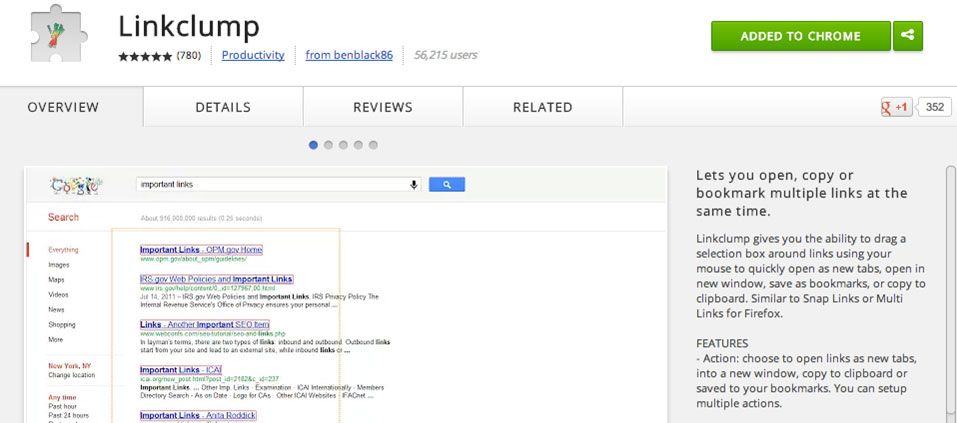 http://siege.cm/linkclump
SPEED UP BOOMERANG FOR GMAIL
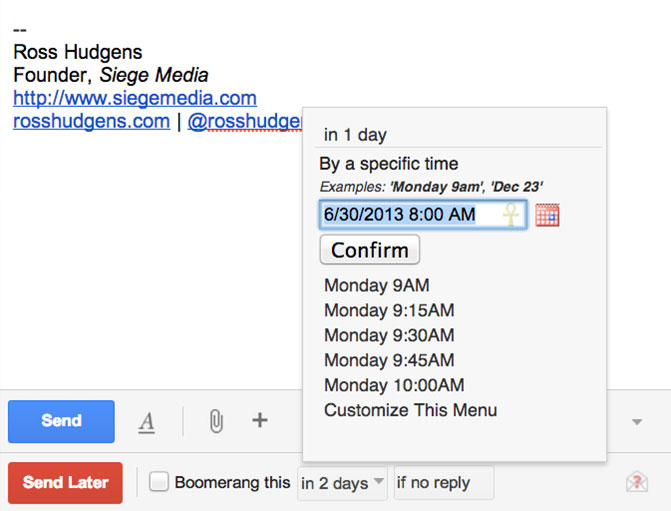 Tired of Clicking This Every Time?
How About Adjusting This?
MEET THE AUTO BOOMERANG EXTENSION
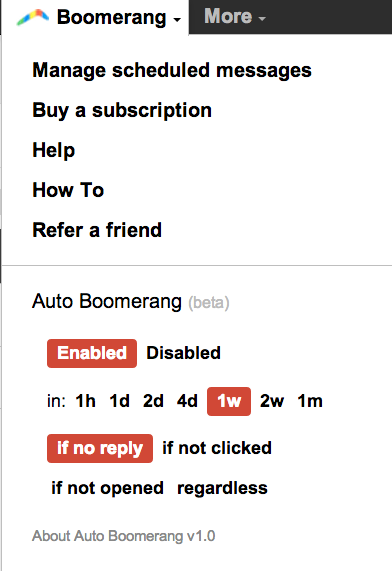 Automatically Enable Following Up
Insta-Select Optimal Boomerang Time
http://siegemedia.com/meet-auto-boomerang
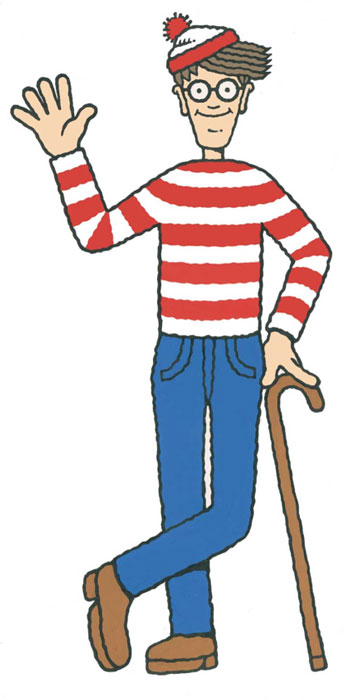 ACT TWO:
IMPROVE VISIBILITY
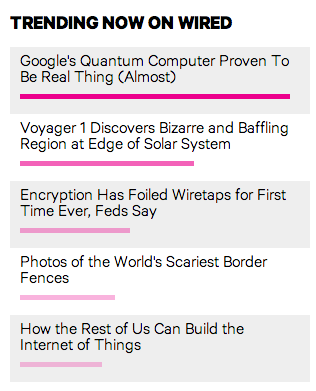 Send StumbleUpon Traffic to Your Content On Sites With “Popular” Sections To Get More Visibility
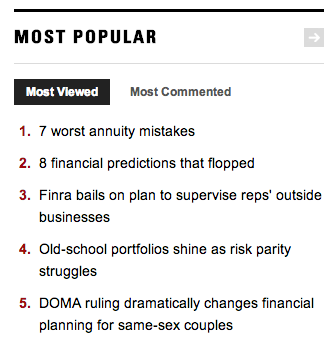 CREDIT: @JUSTINRBRIGGS
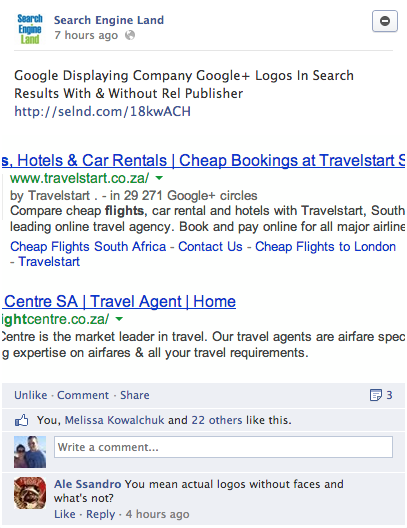 Get Your Team To Like Non-Owned Facebook Posts To Improve EdgeRank
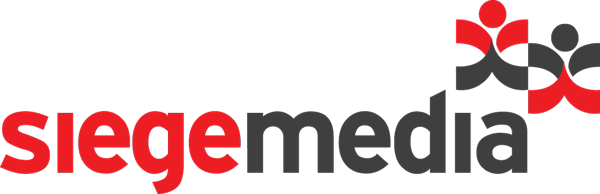 @ROSSHUDGENS
TARGET NEWSLETTERS FOR TRAFFIC
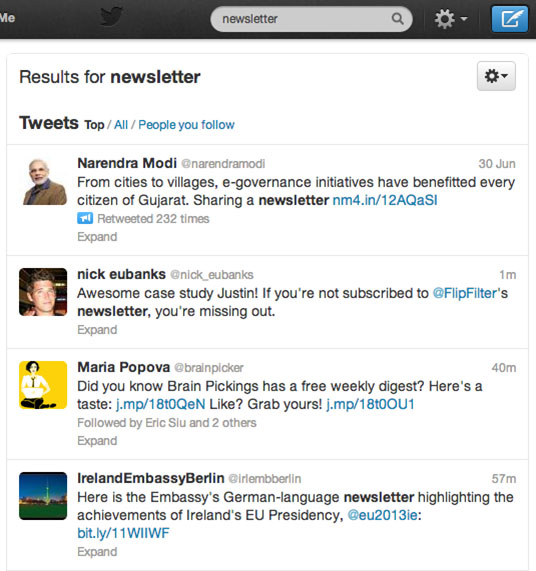 Search “Newsletter” Within Own 
Twitter Network
AND/OR
E-Mail Influencers In New Vertical With Ask
Sharing An Article You Found Yourself? Use Topsy and Give Credit to Influencers
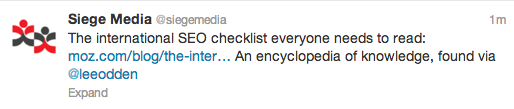 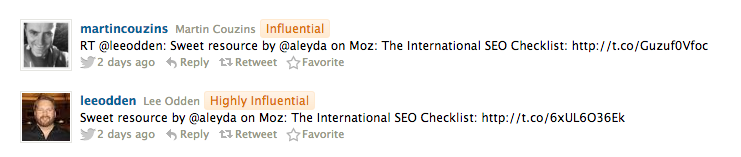 Engage With The People You Influence Personally On A Corporate Account To Get A Second Social Hook
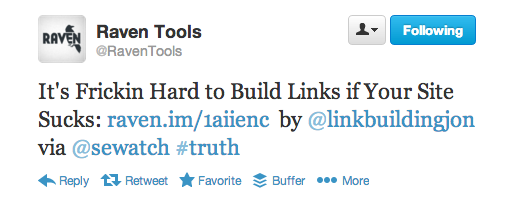 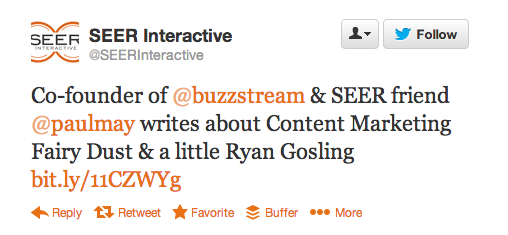 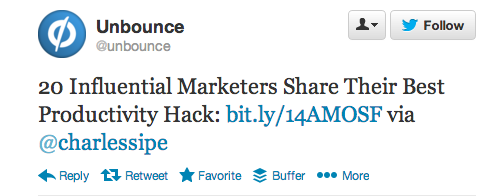 WRITE GREAT ARTICLES, ADD LINKS FROM INFLUENCERS AFTER THE FACT, THEN REACH OUT
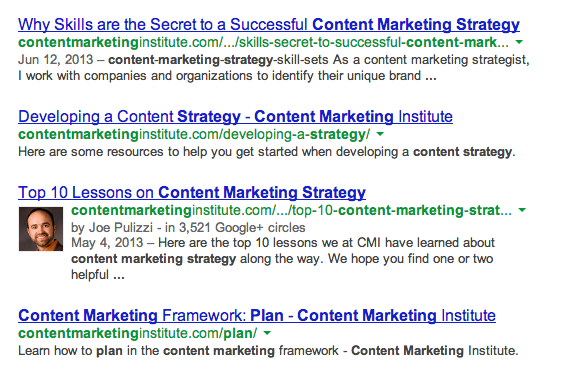 I Should Contact 
This Guy!
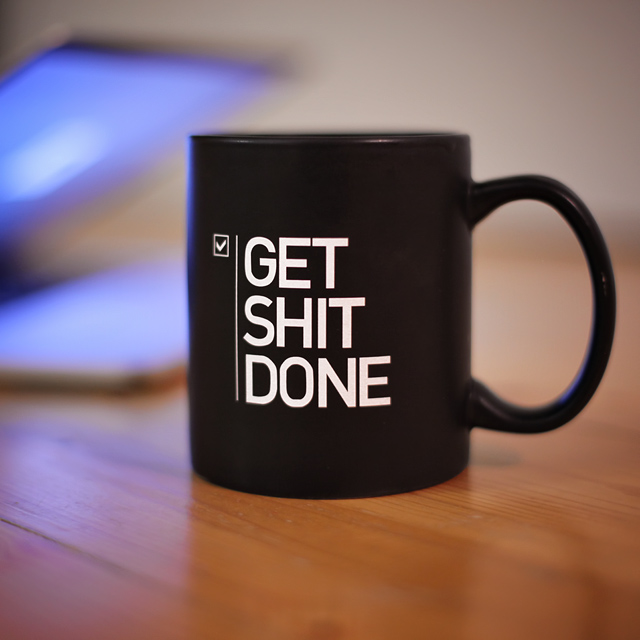 ACT THREE:
BUILD LINKS
LINK DROP CLIENT IMAGES IN GUEST POSTS
ON SITES THAT ARE NON-RELATED
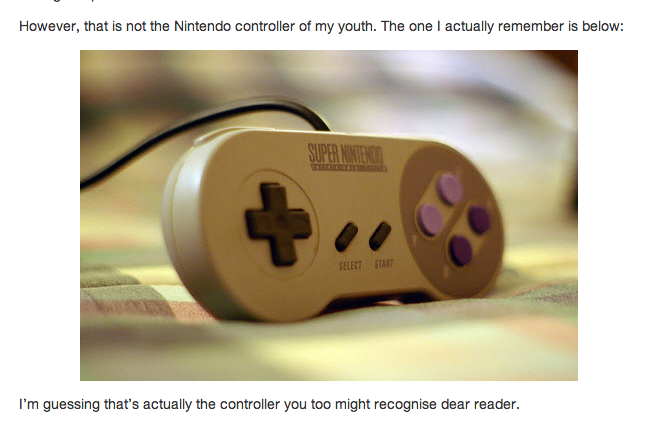 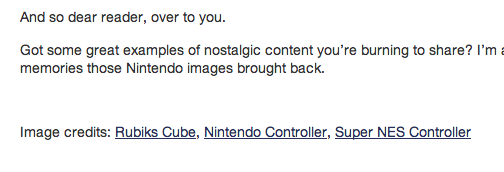 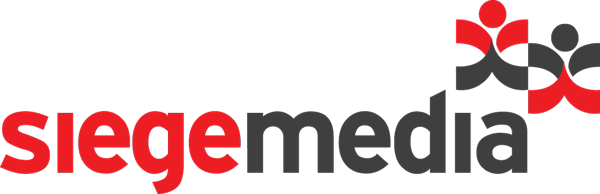 @ROSSHUDGENS
‘“GUEST POST” KW’ IN FRESH WEB EXPLORER
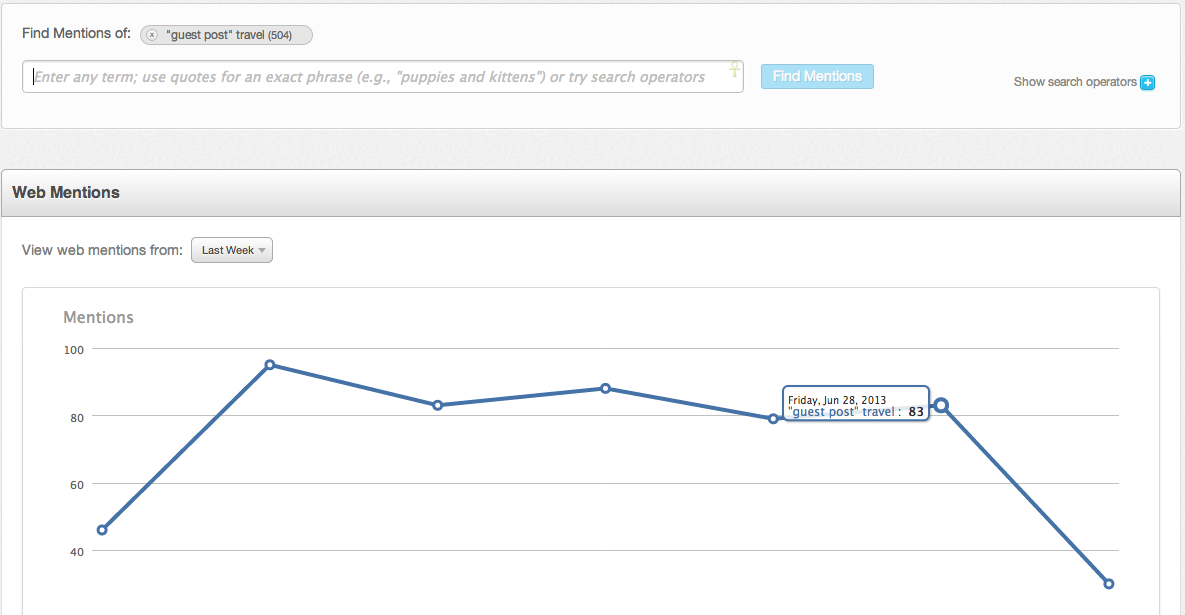 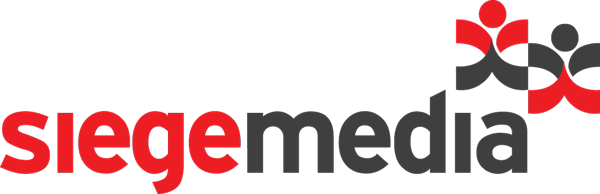 @ROSSHUDGENS
NURTURING FOR BLOGS WITH LINK PAGES
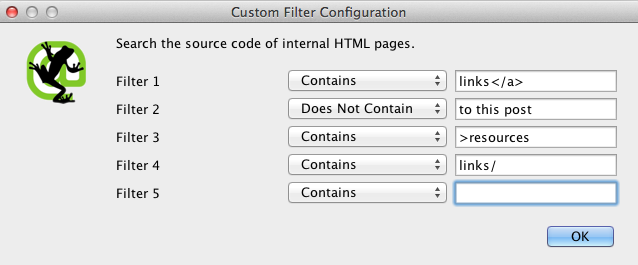 1. Filter Blogs with Link Pages using Screaming Frog
NURTURING FOR BLOGS WITH LINK PAGES
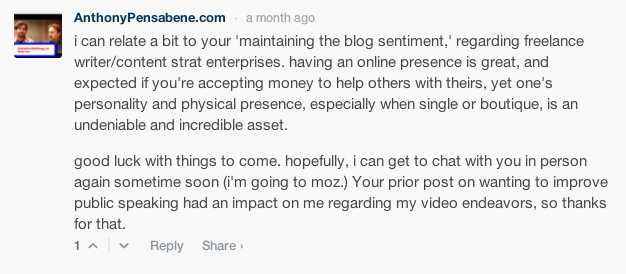 2. Add Three *Good* Comments Over Two Months and Track
3. Reach Out, Get A Link, & Get (Real) Comments Like This:
They’re Also Long Time Readers of My Blog.
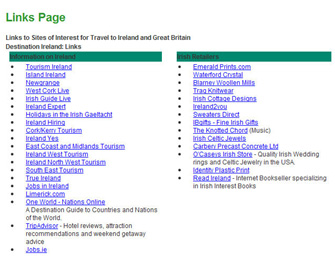 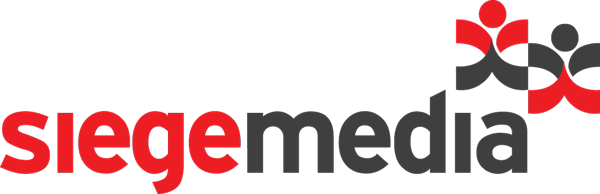 “NUDGE” WEBMASTERS INTO PREFERRED
ANCHOR TEXT IN OUTREACH EMAILS
The link to our business card guide is here: http://www.bcards.com/guide

OVER

The link to our guide is here:
http://www.bcards.com/guide
SORT PROSPECT LINKS BY EXTERNAL OUTLINKS
TO IMPROVE SUCCESS PROBABILITY
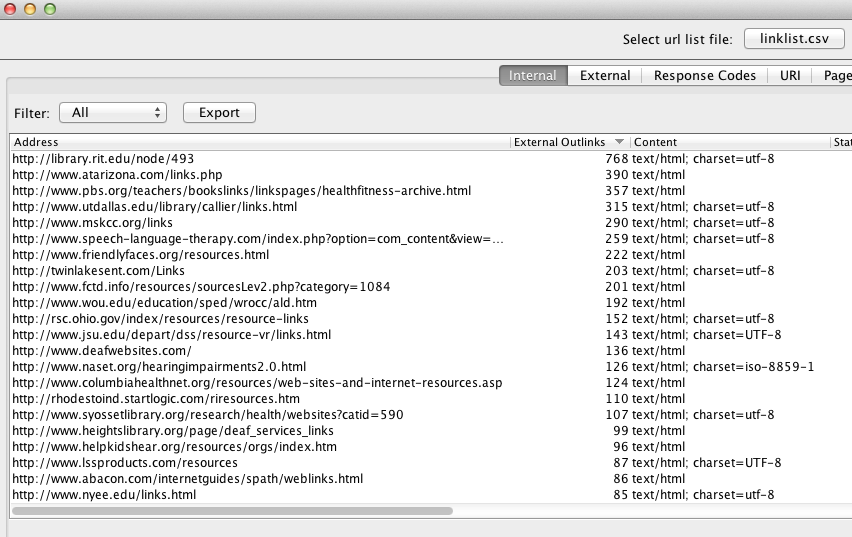 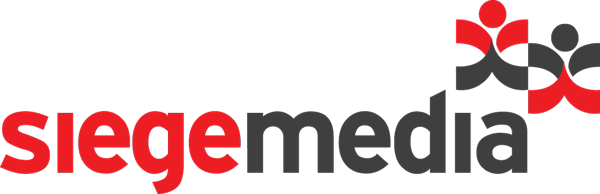 @ROSSHUDGENS
FILTER OUT SITES WITH ZERO OUTLINKS
TO IMPROVE SIGNAL:NOISE RATIO
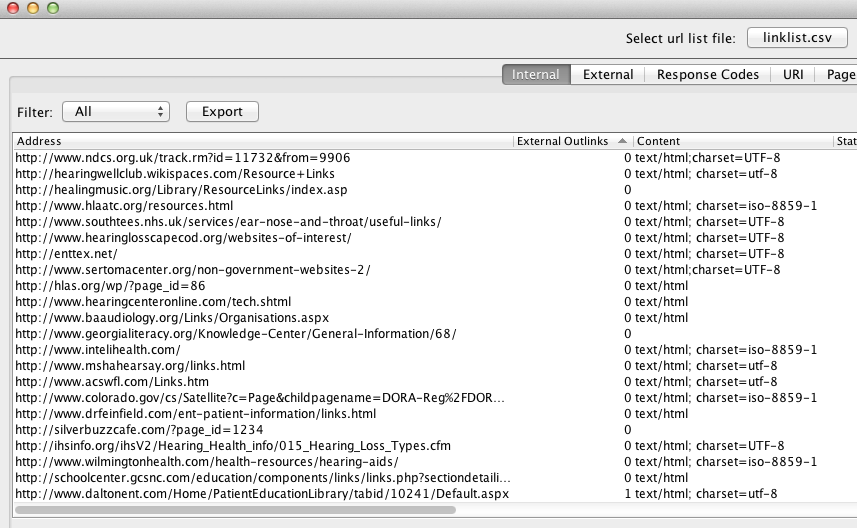 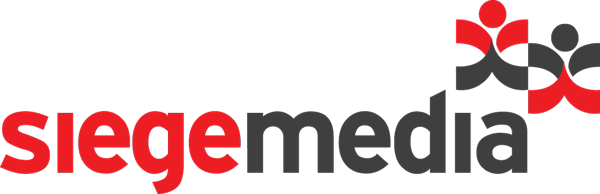 @ROSSHUDGENS
1. GATHER INTERESTING DATA WITH 
GOOGLE CONSUMER SURVEYS
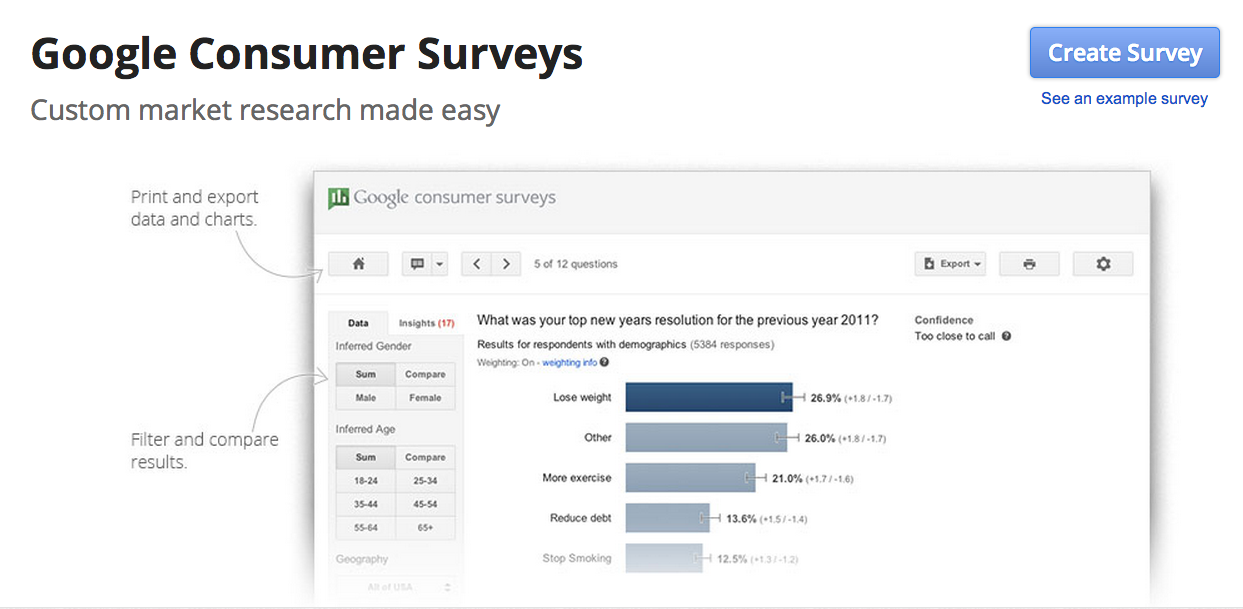 http://www.google.com/insights/consumersurveys/home
2. USE THAT DATA TO CREATE LINKBAIT PIECES
USING S.U.C.C.E.S. FRAMEWORK
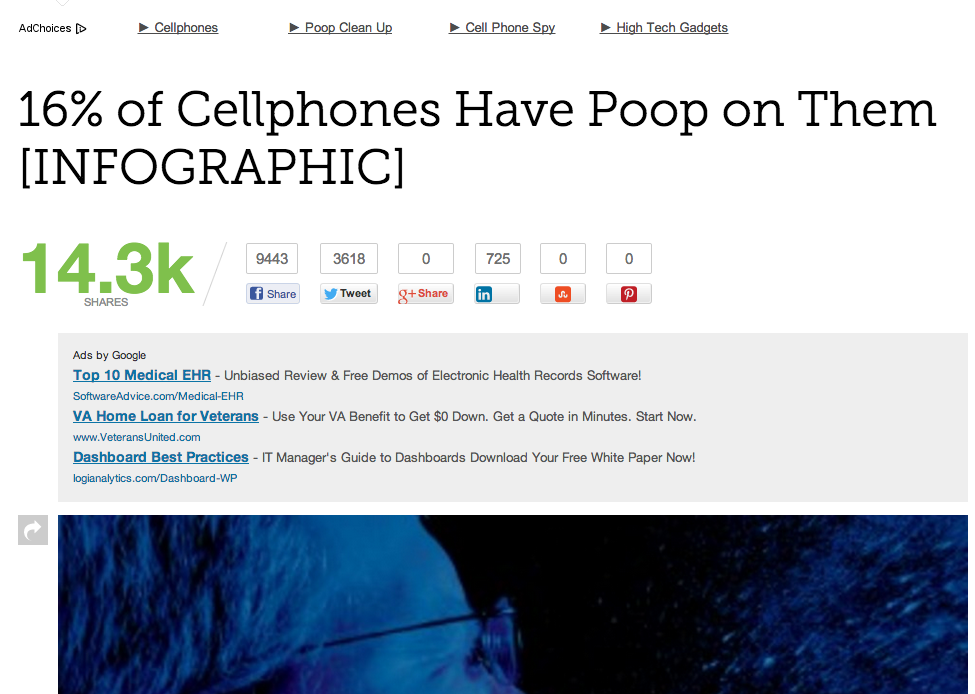 SIMPLICITY

UNEXPECTEDNESS

CONCRETENESS

CREDIBILITY

EMOTIONS

STORIES
CREATE EMBEDDABLE SLIDESHOWS
WITH HUGE MARKETS AS TARGETS
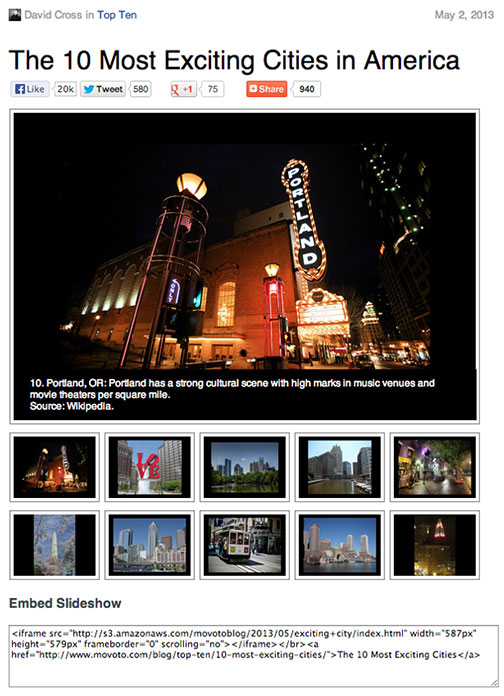 CREATE EMBEDDABLE SLIDESHOWS
WITH LOCAL NEWS SITES DESPERATE FOR CONTENT AS TARGETS
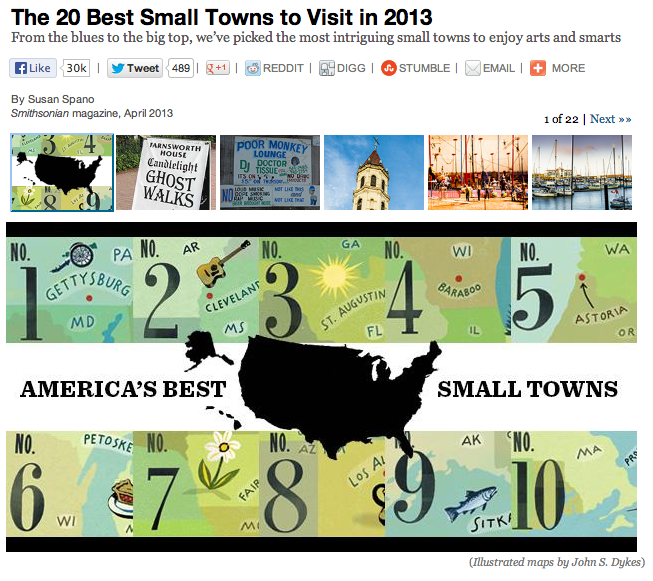 FIND THE ROUNDUP POSTS
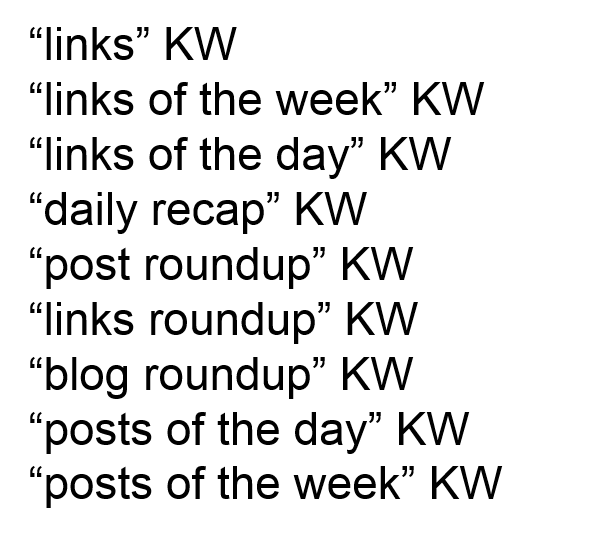 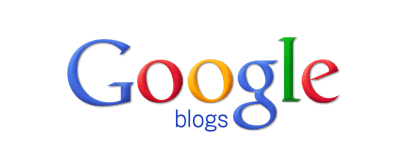 http://www.google.com/blogsearch
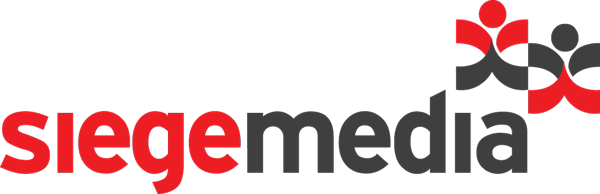 @ROSSHUDGENS
CREATE GMAIL FILTERS FOR HARO
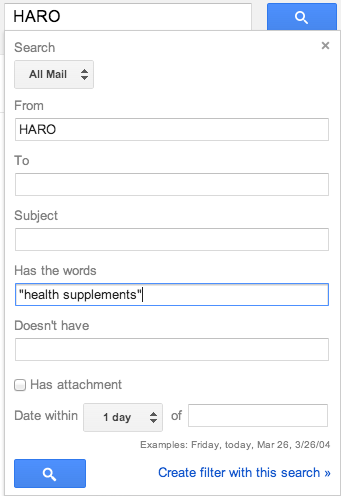 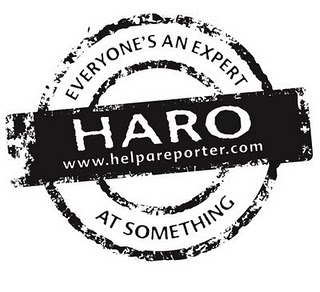 Easy Way to Improve Signal:Noise Ratio!
1. CREATE REMARKABLE SHORT-FORM TEXT 
THAT GETS STOLEN
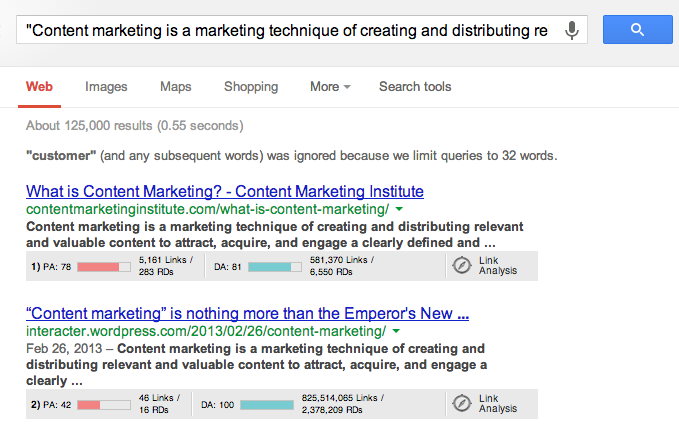 125k Results for C.M.I.’s Definition of Content Marketing
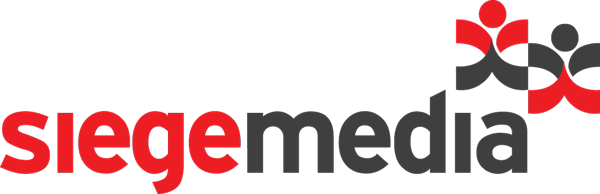 @ROSSHUDGENS
2. MONITOR THAT TEXT USING 
FRESH WEB EXPLORER & CONTACT FOR LINKS
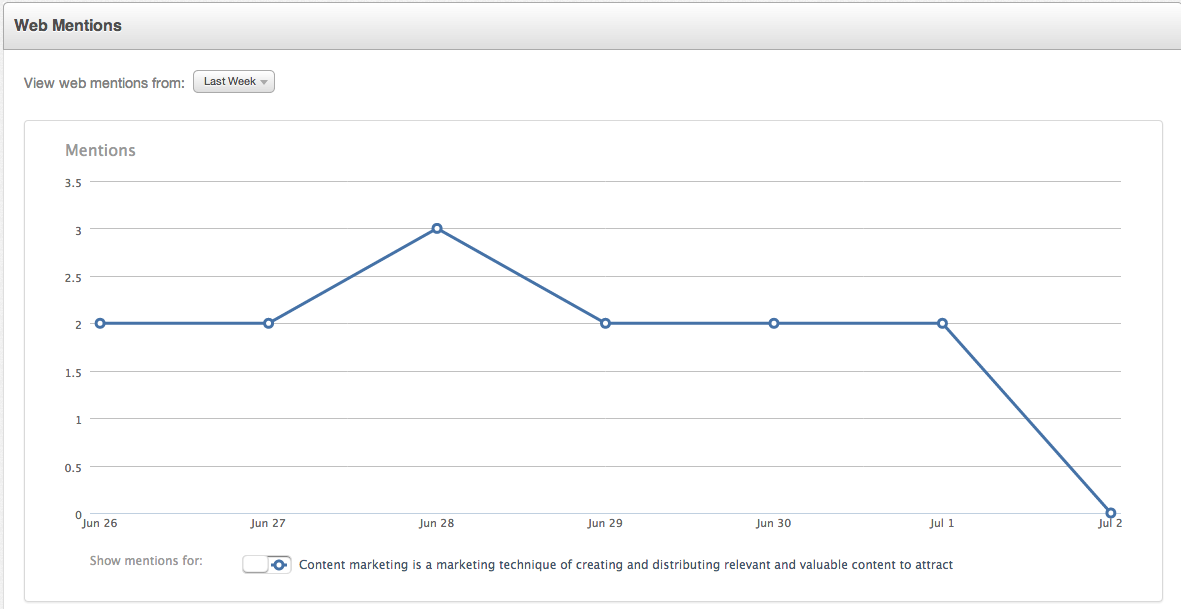 READ MORE: http://siegemedia.com/short-form-text
RE-ENGAGE THE AUTHORITATIVE DOMAINS
YOU’VE LOST LINKS FROM USING AHREFS
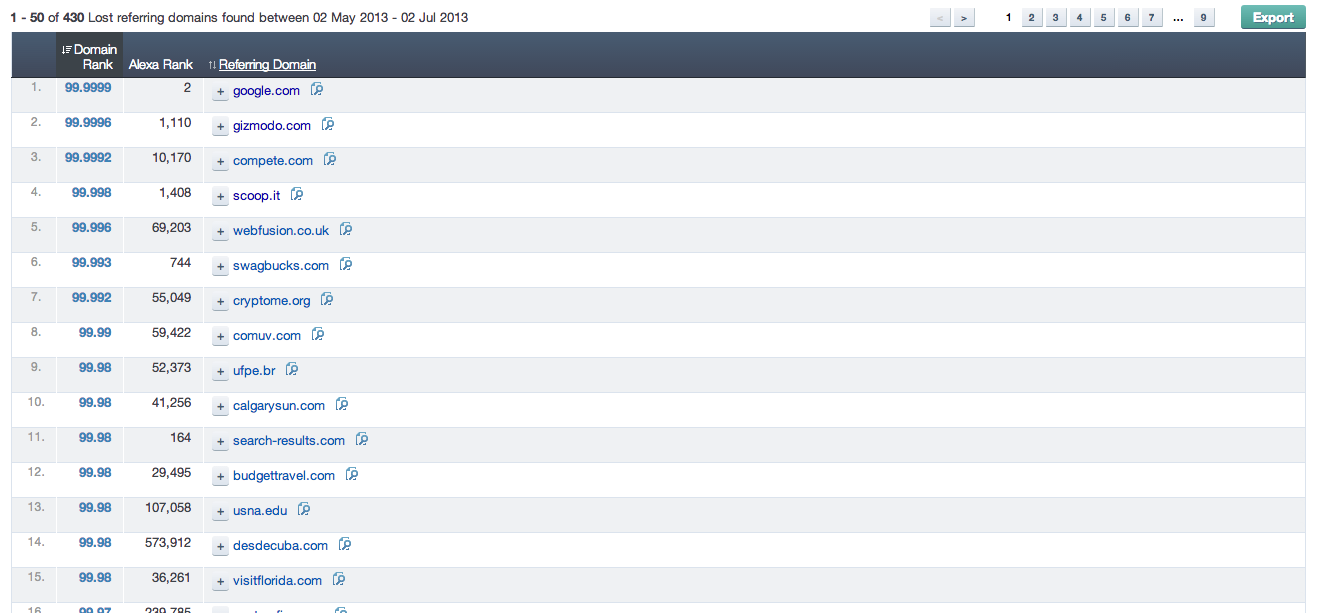 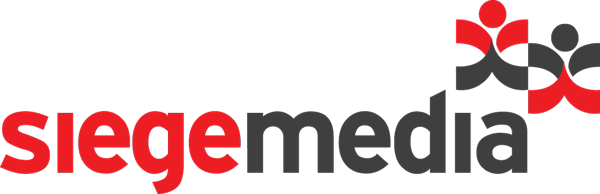 @ROSSHUDGENS
RUN A 404 TEST ON YOUR AGED LINK PROSPECT
LIST TO FIND BROKEN RESOURCES
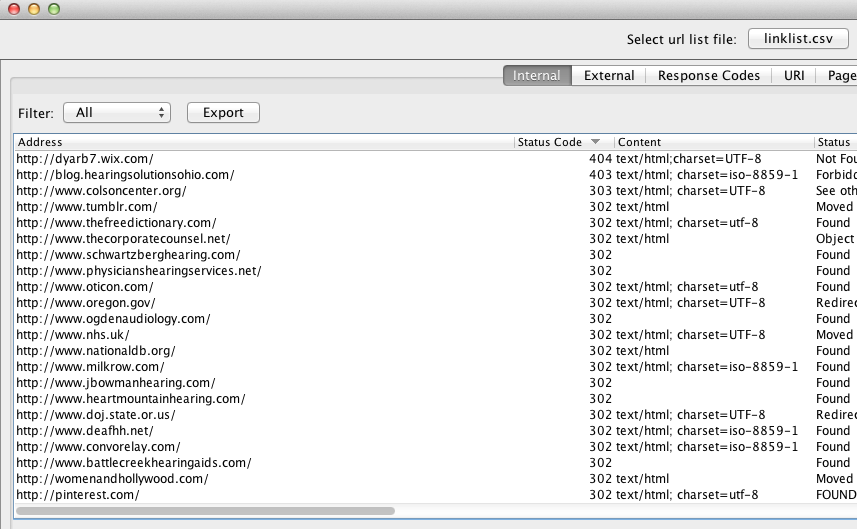 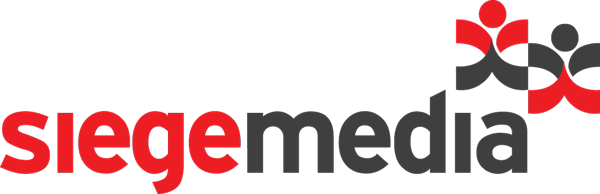 @ROSSHUDGENS
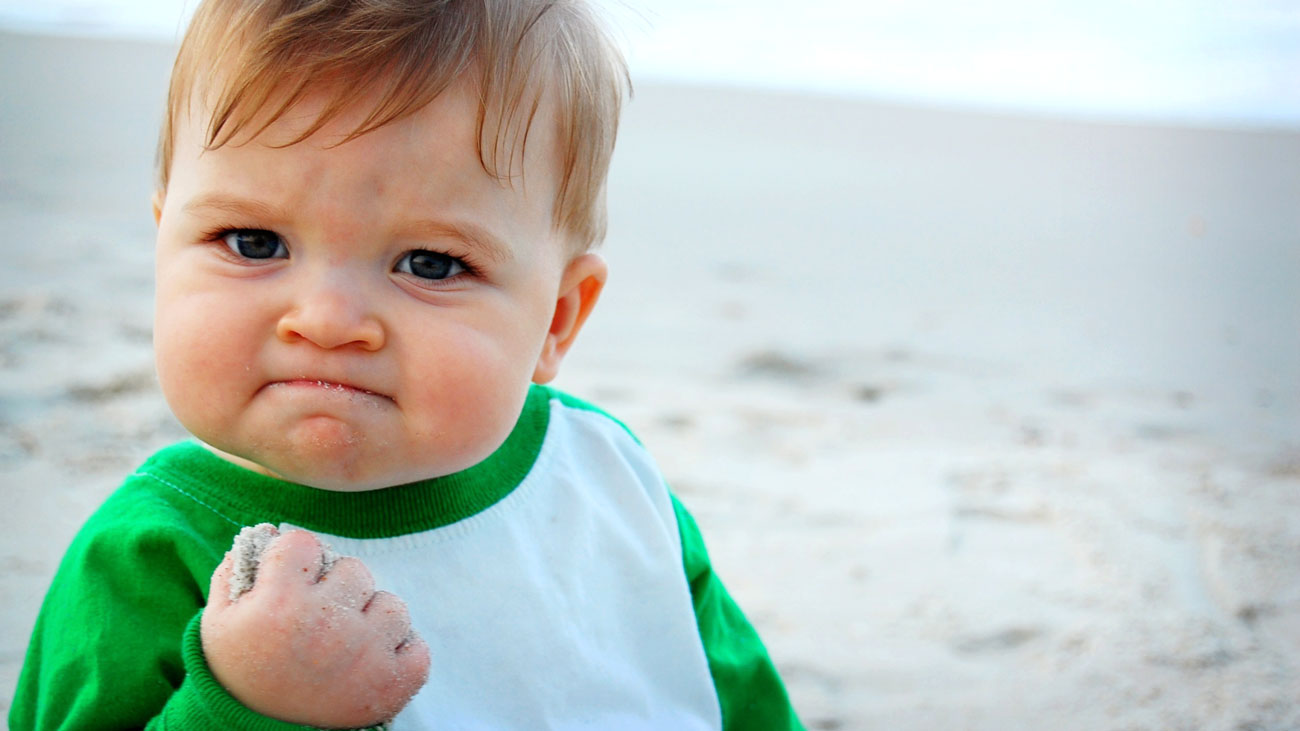 Build Links WITH Your Content to Win.
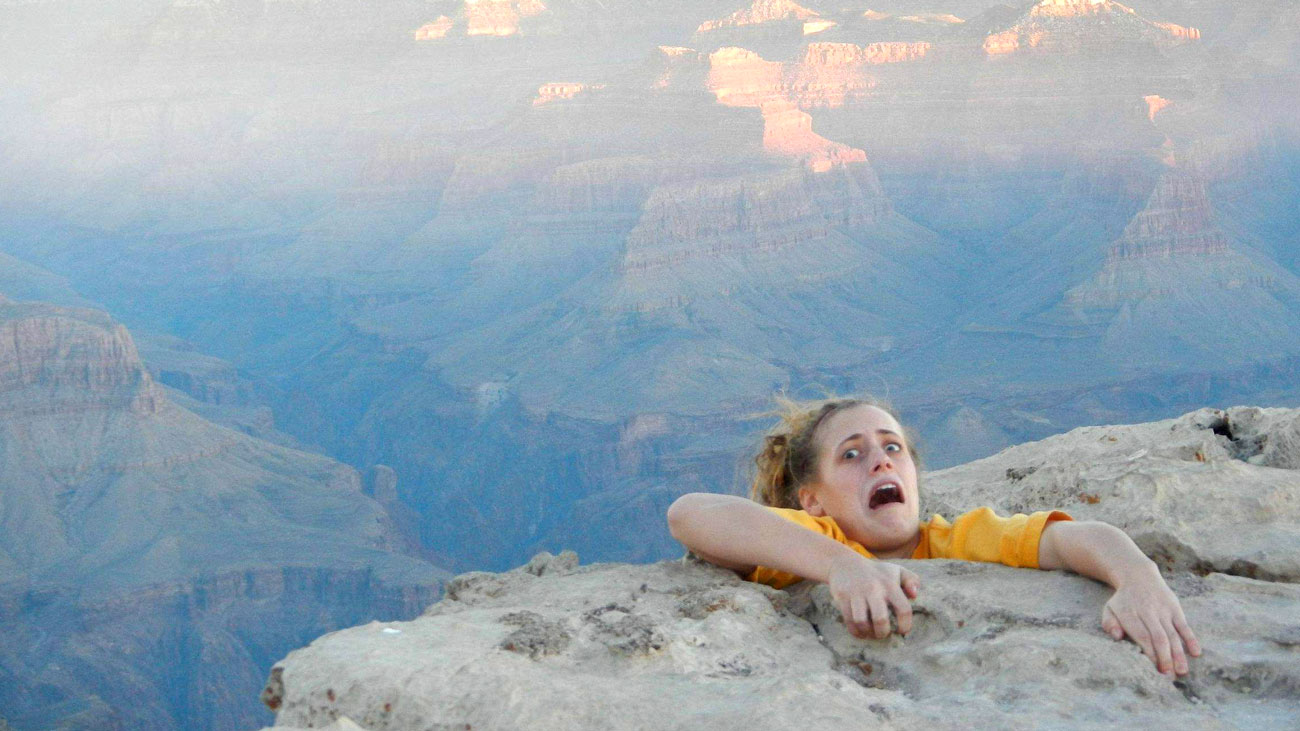 Build Links WITHOUT Your Content to Get Penalized.
Any questions?
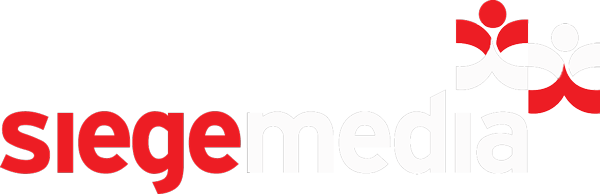 Ross Hudgens, Founder, Siege Media
@RossHudgens http://siegemedia.com
Email: ross@siegemedia.com